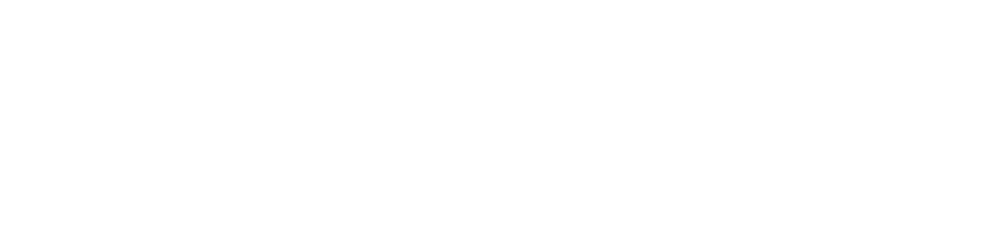 Thursday Bible Study
Mark 15
Joshua Tapp
True Words Baptist Church – 1377 S. 20th St. Louisville, KY – TrueWordsBaptist.org
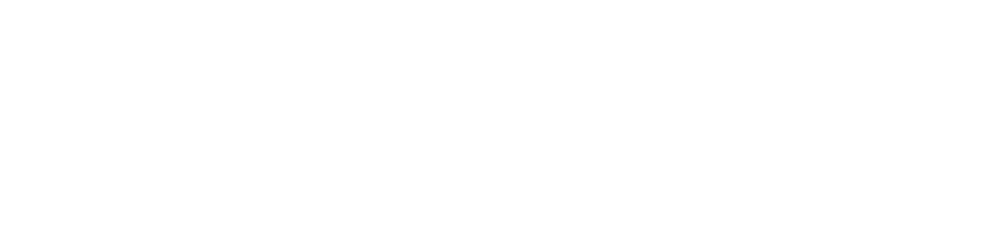 Title of the Bible Study:
Timing In The Gospels
True Words Baptist Church – 1377 S. 20th St. Louisville, KY – TrueWordsBaptist.org
John 18:1-3  When Jesus had spoken these words, he went forth with his disciples over the brook Cedron, where was a garden, into the which he entered, and his disciples.  2 And Judas also, which betrayed him, knew the place: for Jesus ofttimes resorted thither with his disciples.  3 Judas then, having received a band of men and officers from the chief priests and Pharisees, cometh thither with lanterns and torches and weapons.
John 18:28  Then led they Jesus from Caiaphas unto the hall of judgment: and it was early; and they themselves went not into the judgment hall, lest they should be defiled; but that they might eat the passover.
John 18:29-32  Pilate then went out unto them, and said, What accusation bring ye against this man?  30 They answered and said unto him, If he were not a malefactor, we would not have delivered him up unto thee.  31 Then said Pilate unto them, Take ye him, and judge him according to your law. The Jews therefore said unto him, It is not lawful for us to put any man to death:  32 That the saying of Jesus might be fulfilled, which he spake, signifying what death he should die.
John 18:38-39  Pilate saith unto him, What is truth? And when he had said this, he went out again unto the Jews, and saith unto them, I find in him no fault at all.  39 But ye have a custom, that I should release unto you one at the passover: will ye therefore that I release unto you the King of the Jews?
John 19:12-14  And from thenceforth Pilate sought to release him: but the Jews cried out, saying, If thou let this man go, thou art not Caesar's friend: whosoever maketh himself a king speaketh against Caesar.  13 When Pilate therefore heard that saying, he brought Jesus forth, and sat down in the judgment seat in a place that is called the Pavement, but in the Hebrew, Gabbatha.  14 And it was the preparation of the passover, and about the sixth hour: and he saith unto the Jews, Behold your King!
John 19:14  And it was the preparation of the passover, and about the sixth hour: and he saith unto the Jews, Behold your King!
Matthew 27:45  Now from the sixth hour there was darkness over all the land unto the ninth hour.
Mark 15:33  And when the sixth hour was come, there was darkness over the whole land until the ninth hour.
Luke 23:44  And it was about the sixth hour, and there was a darkness over all the earth until the ninth hour.
Matthew 27:35  And they crucified him, and parted his garments, casting lots: that it might be fulfilled which was spoken by the prophet, They parted my garments among them, and upon my vesture did they cast lots.
Matthew 27:45-50  Now from the sixth hour there was darkness over all the land unto the ninth hour.  46 And about the ninth hour Jesus cried with a loud voice, saying, Eli, Eli, lama sabachthani? that is to say, My God, my God, why hast thou forsaken me?  47 Some of them that stood there, when they heard that, said, This man calleth for Elias.  48 And straightway one of them ran, and took a spunge, and filled it with vinegar, and put it on a reed, and gave him to drink.  49 The rest said, Let be, let us see whether Elias will come to save him.  50 Jesus, when he had cried again with a loud voice, yielded up the ghost.
Mark 15:24-25  And when they had crucified him, they parted his garments, casting lots upon them, what every man should take.  25 And it was the third hour, and they crucified him.
Mark 15:25  And it was the third hour, and they crucified him.
Mark 15:33  And when the sixth hour was come, there was darkness over the whole land until the ninth hour.
Mark 15:34  And at the ninth hour Jesus cried with a loud voice, saying, Eloi, Eloi, lama sabachthani? which is, being interpreted, My God, my God, why hast thou forsaken me?
Mark 15:37  And Jesus cried with a loud voice, and gave up the ghost.
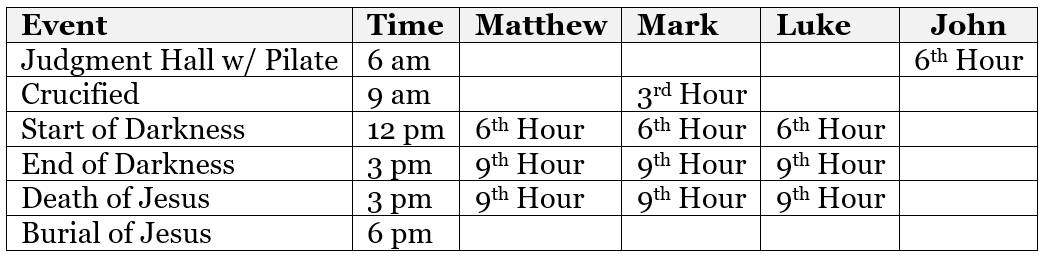 Mark 15:42-43  And now when the even was come, because it was the preparation, that is, the day before the sabbath,  43 Joseph of Arimathaea, an honourable counseller, which also waited for the kingdom of God, came, and went in boldly unto Pilate, and craved the body of Jesus.
John 19:30-31  When Jesus therefore had received the vinegar, he said, It is finished: and he bowed his head, and gave up the ghost.  31 The Jews therefore, because it was the preparation, that the bodies should not remain upon the cross on the sabbath day, (for that sabbath day was an high day,) besought Pilate that their legs might be broken, and that they might be taken away.
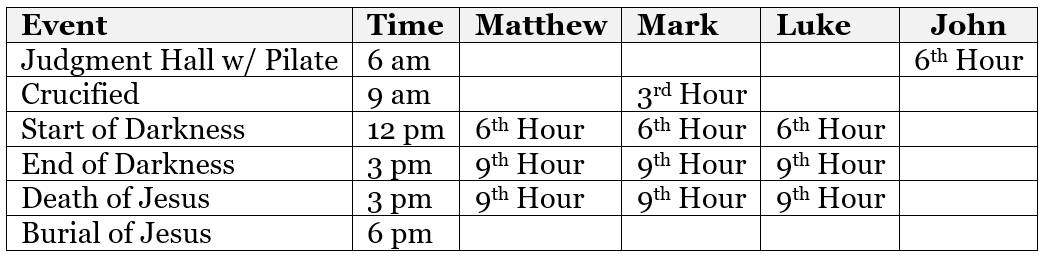 John 4:6  Now Jacob's well was there. Jesus therefore, being wearied with his journey, sat thus on the well: and it was about the sixth hour.
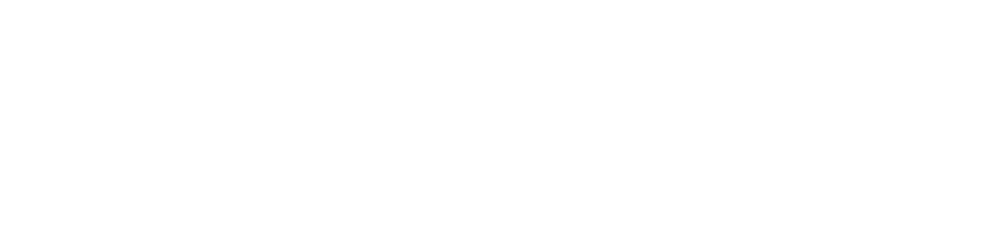 Visit Us:

TrueWordsBaptist.org
True Words Baptist Church – 1377 S. 20th St. Louisville, KY – TrueWordsBaptist.org